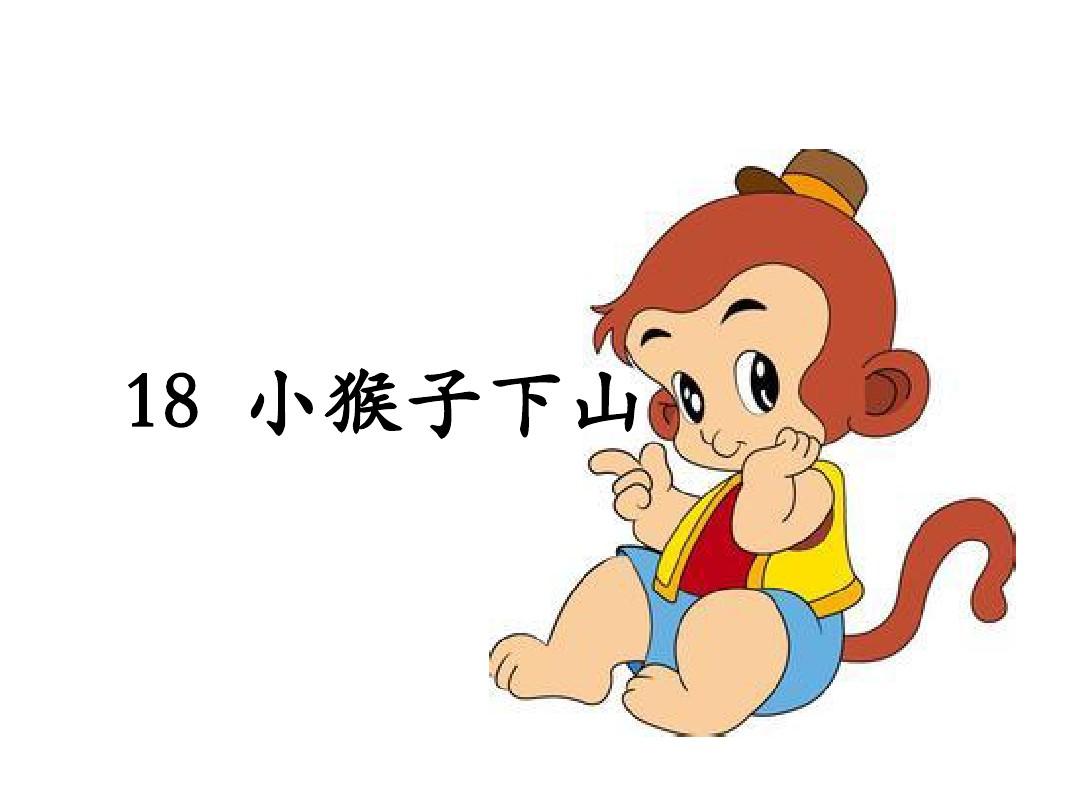 一物像人又像狗，
爬杆上树是能手，
爱吃香蕉爱吃桃，
家里没有山里有。
——(打一动物)。
孙小圣来也！
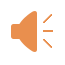 小小火车谁来开？
猴子   结出  满地  西瓜
扛玉米 捧着    掰玉米  
摘桃子 扔垃圾  追兔子
抱孩子 蹦蹦跳跳
仔细听老师读课文，想想小猴子下山都去了哪些地方？
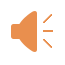 我会填：
块
一（   ）玉米地
  一（   ）桃树
  一（   ）瓜地
  一（   ）小白兔
棵
片
只
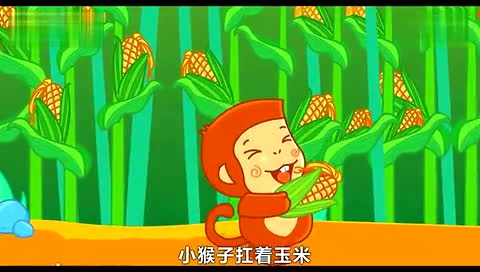 他看见玉米结得又大又多，非常高兴，就掰了一个，扛着往前走。
仿照第一段的学习方法，我们读读二三四段，说说你懂了什么？
看插图再看课文
小猴子扛着玉米，走到一棵桃树下。他看见满树的桃子又大又红，非常高兴，就扔了玉米，去摘桃子。
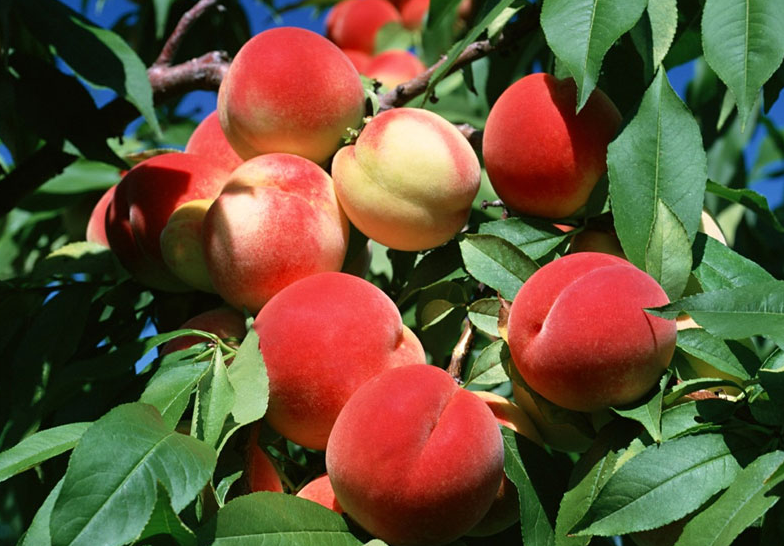 又大又红
小猴子捧着几个桃子，走到一片瓜地里。他看见满地的西瓜又大又圆，非常高兴，就扔了桃子，去摘西瓜。
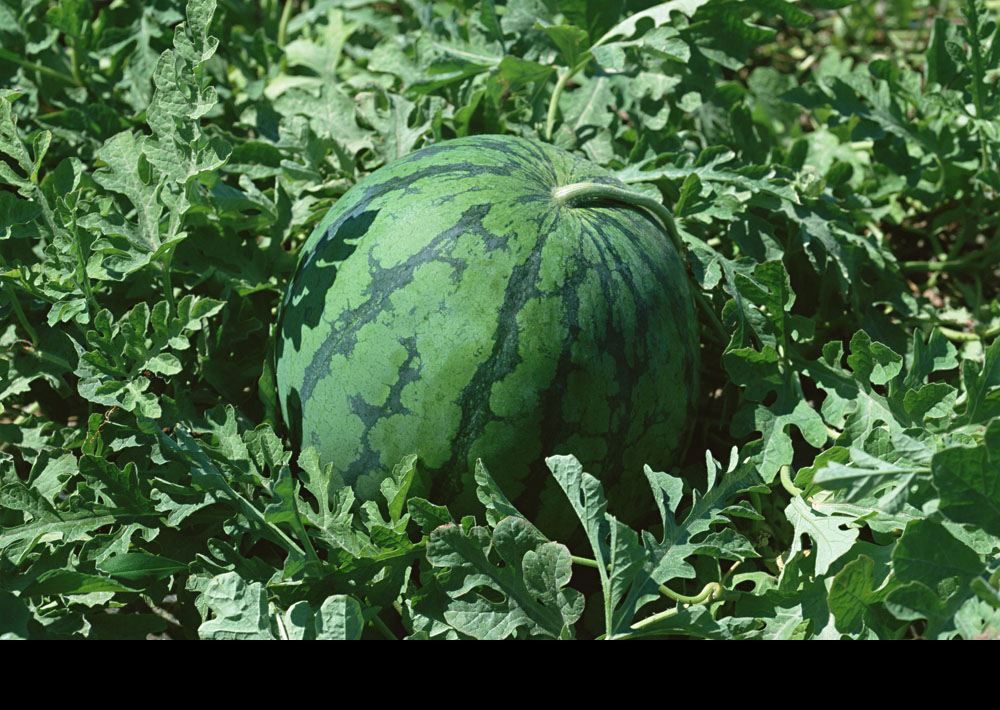 又大又圆
小猴子抱着一个大西瓜往回走。走着走着，他看见一只小兔子蹦蹦跳跳的，真可爱，就扔了西瓜，去追小兔子。
小兔子跑进树林里，不见了。小猴子只好空着手回家去。
我们要一心一意地做好一件事以后才能去做另外的事情，否则一件事也做不好！
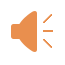 一心一意
有始有终
永不放弃
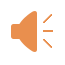 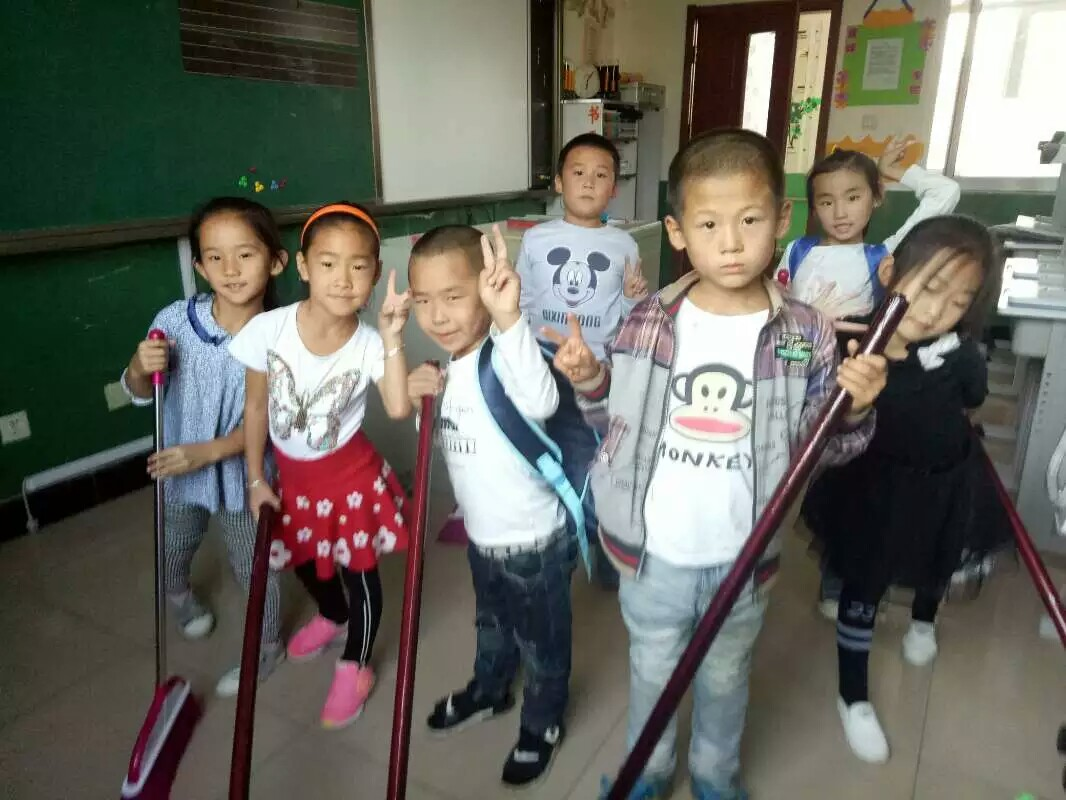 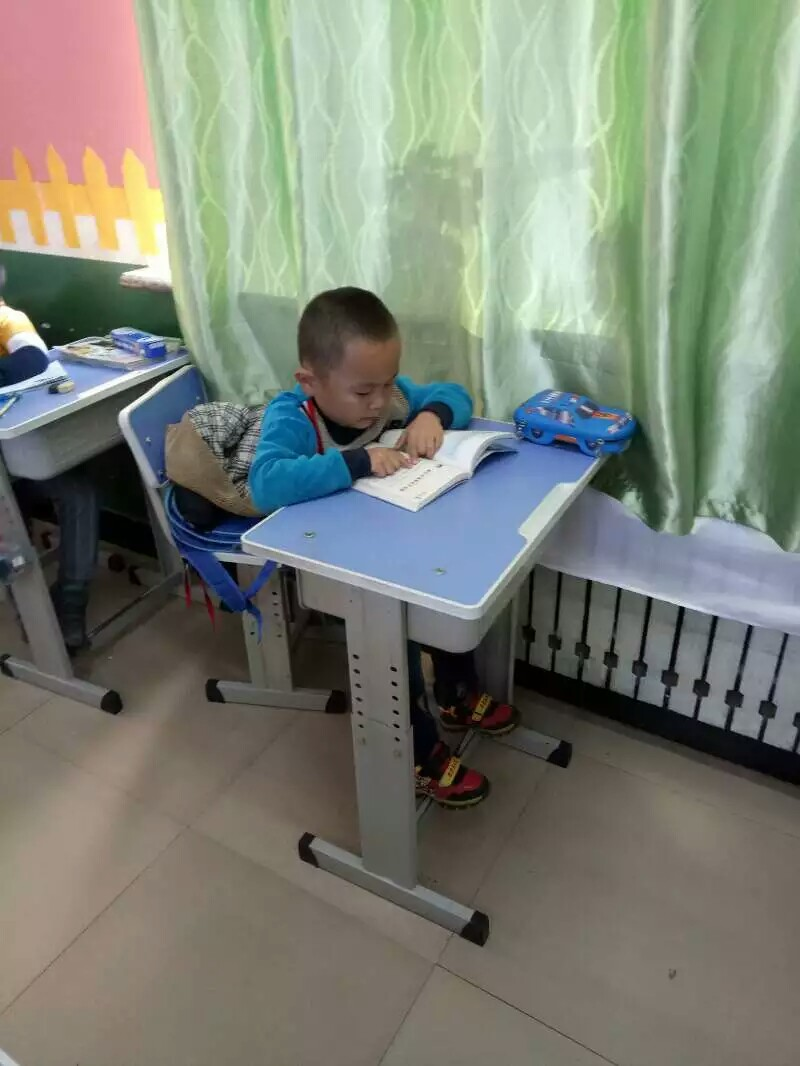 轻松一下
请你跟我这样做。猜猜我做的什么动作。用其中的一两个词说一句话！
掰    扛     扔   摘      捧      抱
小猴子第二次下山
一心一意
有始有终
永不放弃
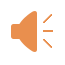